iSTEP 2016
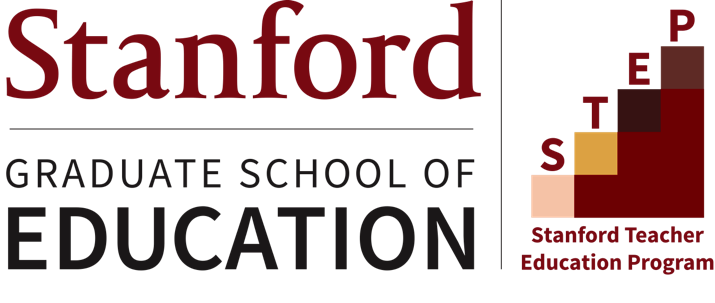 Welcome to iSTEP2016
Introductions and announcements
	

Principles travel. Context matters.


Principles of powerful teacher education


Examination of principles as instantiated in STEP


Conclusion
iSTEP Goals
Welcome to iSTEP 2015
Who are we?

21 participants from 4 countries and 10 institutions

 The STEP team
iSTEP2016 Participants
Sweden

	University of Gothenburg


	


	
	Karlstad University
iSTEP2016 Participants
Chile
	Universidad Diego Portales



	
	
	University of California/ Berkeley
iSTEP2016 Participants
Brazil
Principles Travel: Context Matters
Globally, Strive for professionalization as well as accountability might lead to isomorphism for teacher education programs.
(positive, negative, both, indifferent?) 

Local norms and expectations as well as historical contexts influence social and personal theories of practice, structures and processes of programs.
(not positive or negative, just is.)
[Speaker Notes: Accountability from public and from educational institutions
Increasingly diverse student population in public systems
Increased pressure towards professionalization of teaching

Local contexts
Political, social, cultural expectations and norms
Economic conditions
Status of the teaching profession]
The Power of Principles
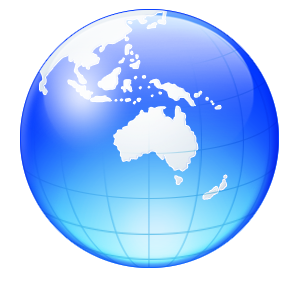 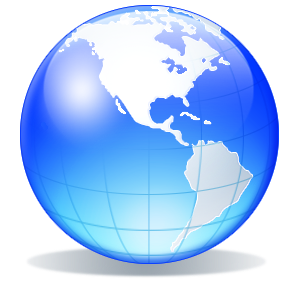 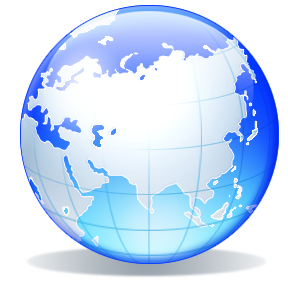 They travel to all corners of the world…
Principles to Explore
The quality of outcomes of teacher education programs is related to…
the quality of connections between scholarship and clinical practice in the program’s curriculum,
the strength of the joint work of the university and the school partners,
the extent of the program’s efforts to address issues of equity and excellence in schools and at the university,
the level of  programmatic coherence.
Principles of Powerful Teacher Education
Indicators of Program Quality
Overall graduation rates and quality of graduates’ performance

Rate of success on summative teacher performance assessment leading to licensure

Employment and employer satisfaction

Persistence in the profession and in the field

Qualities of teaching practice after graduation

Achievement of students of teachers prepared by the program

…
Indicators of Program Quality
[Speaker Notes: IRA: 
• RL made claim that outcomes are related to instantiation of principles
• Want to show you some of the OUTCOMES evidence we’ve gathered about our work
• Later we will offer an overview of some key elements of our program design

This data…
• Comes from 2012 alumni survey, graduates from 2002-2011 (n=688; ~90% participation rate)
• HERE: across full sample…87% working in Education, 76% as classroom teachers]
Indicators of Program Quality
[Speaker Notes: RETENTION:
• Important issue in this country
• B/w 40-50% of teachers leave the field within first 5 years.
• In our study, we found approx. 80% of our grads still working as teachers in their 5th year post graduation]
Indicators of Program Quality: Employer Satisfaction
[Speaker Notes: IRA: We also survey employers at intervals connected to our accreditation and they rate our graduates as very well prepared and successful.]
STEP Graduates
[Speaker Notes: Want to share a short video of our graduates, another demonstration of the impact and outcomes of our work…]
Principles of Powerful Teacher Education
Connections betweenScholarship and Clinical Practice
STEP Sample Assignments and Assessments
Summer: Conducting dialogic conversations/Observing classrooms
Fall:  The context of our work/ Adolescent case study/ Teaching and Learning in Heterogeneous Classrooms Final Project / Classroom Management and Leadership Plan
Winter: Curriculum Unit/ Assessment and Grading Policy/ Language Policy and Practices Final Project
Spring: Special Needs Case

Summative Assessment: The Teaching Event
Adolescent Development and Learning
Adolescent Development syllabus

Adolescent Development case study rubric 
	
Adolescent case study example 1 / example 2
Adolescent Development and Learning:The Assignment: Adolescent Case Study
Through your adolescent case study project, you will learn to look closely at a developing adolescent and to link what you learn from observations and interviews to the readings you are doing on adolescents’ cognitive, social, emotional, and physical development. The goal is to understand your student’s thoughts and feelings, motivation to learn, and identity-related goals, commitments, and aspirations; interpersonal relationships; and activity involvement and behaviors as he or she develops and learns in the social landscapes of the family, school, peer group, and community.
[Speaker Notes: From the syllabus]
Adolescent Development and Learning:			Salil Rullavi: A Life in Balance by Z. S.
In the Beginning					
Getting to Know Salil					4
Organization                                                                    6
Methodology						7
Who I Am & Where I’m From				
Social & Cultural Identity					11
Self-Identity						14
Life in School							
In Search of a Proper Learning Environment		19
A Day in the Life						21
Cognitive Development					24
Life Out of School					
Meet the Family						28
Meet the Friends						32
The role of Technology					34
Sociocultural Development				35
Breaking Away from the Cliché 				
Works Cited						           40
Appendix							42
Appendix A: Work Samples				42
Appendix B: Identity Map				45
Adolescent Development and Learning:			Salil Rullavi: A Life in Balance by Z. S.
In working closely with Salil I have come to know him much better than I ever could have if I merely had the sole purpose of teaching him precalculus.  However, in compiling this case study I am still surprised at how much I do not know about him.  It is difficult to understand the subtle intricacies which define an adolescent.  To comprehend how they think, behave, and interact with the world is nearly impossible.  While I believe I have come to know Salil very well over the course of this study, there is no doubt in my mind that I still have much to learn. (Z. S. p. 39)
“I take my school serious.”Case Study of Oliver, 11th grade, Bayview HS (IM)
This case study has focused on the concept of resiliency, exploring the factors that have hindered Oliver’s social, emotional, and academic development, but especially examining those factors which have contributed to his ability to succeed at the school and transcend a troubled past.

(T)here is no magic formula for such resilience.  A society that is founded on structural inequalities, organized around the categories of race, class, and gender, has produced an educational system that replicates these uneven outcomes.  Adolescent development and its assorted components, such as identity development, social-emotional development, family and community context, etc., are shaped by this reality.  Defined in this broader context, resilience can be explained as the ability of individual students, who have been assigned to the lowest strata of society due to their race, class, and/or gender, and suffered the associated ill effects, to marshal internal and external resources to find success… It appears that Oliver is on course to achieve this outcome, though one of the hallmarks of marginalization is contingency, meaning that even when one seems to have escaped one’s societal destiny, it is still possible to “fall back” down.  (IM, p. 42)
Examining the Connection between Scholarship and Practice
In looking for evidence, 

make sure all member of the group understand the task card.
study the resources provided.
ask questions and discuss ideas.

Everybody contributes!
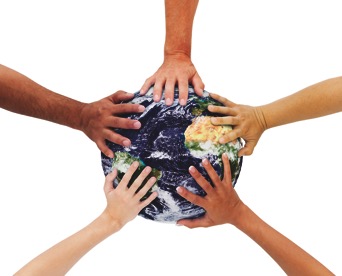 Debrief Activity 1
Principles of Powerful Teacher Education
Strength of the Joint Work: University and the Schools“Together, we are growing the next generation of teachers.”
Selecting schools / classrooms / cooperating teachers for clinical placements
Guiding principles for selecting placements 
Demographics of the student population
Quality of classroom instruction
Readiness to mentor and support teacher candidates
Administrative collaboration and support
Mentoring for Performance
Performance
Clinical Work
Final evaluation from Cooperating Teacher & Supervisor 
Teaching Event 
Recommendation for credentialing
Quarterly Assessment from Cooperating Teacher & Supervisor
Quarterly Assessment from Cooperating Teacher & Supervisor
Feedback from Cooperating Teacher
Summer School
7th         8th         9th Spring Observations
Graduated Responsibility: Increasing ownership of planning, instruction, and assessment in the clinical placement, culminating in independent student teaching
4th         5th         6th     Winter Observations
1st        2nd        3rd Fall Observations
[Speaker Notes: A: Graduated Responsibility – Increased over time, based on individual strengths and needs of the candidate – with STEP benchmarks along the way
B: Observation Plan – 3 formal observations each quarter, supported by informal observations as necessary
C: Observation Cycle – describe…]
The Cooperating Teachers
I can't tell you how impressed I am with STEP. The program has a wonderful balance of reflection, theory and practice. And I have really enjoyed working with both A (the student teacher) and S (the university supervisor).  A is dedicated and enthusiastic. S has been instrumental in the success of the partnership and is so articulate and supportive. 

I am thrilled to be a cooperating teacher this year!
			(WS, English teacher, Redwood HS)
From the Schools
Thank you for inviting us to participate in the mock interviews on Friday.  This was a welcome opportunity …to interact with an incredible cohort of students.  You not only have attracted a wonderful array of individuals, but it is clear that their development through STEP has been transformative.

We are beginning our recruiting process in earnest this next week, and I look forward to finding a place for some of them at LPS.
Examining the Joint Work of the University and the Schools
In looking for evidence, 

make sure all member of the group understand the task card.
study the resources provided.
ask questions and discuss ideas.

Everybody contributes!
Debrief Activity 2
Principles of Powerful Teacher Education
Equity and Excellence:Practicing What We Preach
Learning to teach equitably – building equitable classrooms
Intellectually challenging, professionally coherent curriculum
Pedagogy modeled, recognized, analyzed, performed and assessed
An ethic of care that recognizes diverse knowledge, experiences, perspectives
Classrooms are equitable when…
All students have access to grade-appropriate, intellectually challenging curriculum and to productive, equal-status interactions with peers and with the teacher.


Students and teachers recognize different intellectual abilities and define intelligence (“smarts”) as flexible/ incremental and multi-dimensional.
Classrooms are equitable when…
All students have multiple opportunities and varied ways to demonstrate their intellectual competence, knowledge, skills/ ways of being smart in the subject.



The distribution of achievement measures is narrowed and clustered around an acceptable mean.
Principles of Powerful Teacher Education
Programmatic Coherence
How do teacher candidates and graduates perceive the program practices and processes?

To what extent do various constituencies reflect a shared understanding of the program’s mission and goals?

How does the STEP assessment system reflect what is taught, what is learned, what is experienced, what is expected?
[Speaker Notes: Refer to CATE study]
Principles of Powerful Teacher Education